To jest
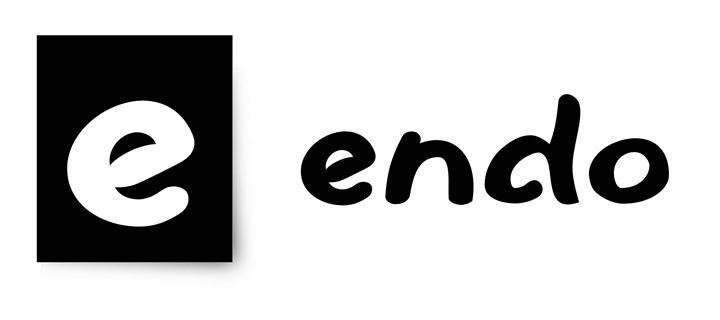 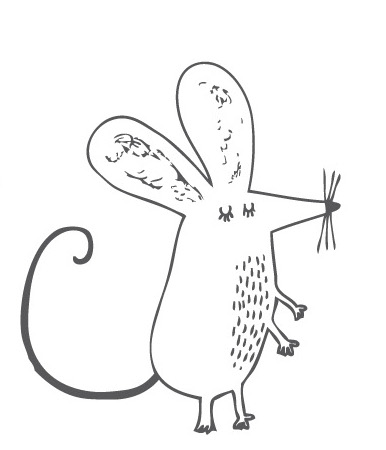 Endo to unikatowy styl. Powstał dzięki talentom i zaangażowaniu artystów.

  To naturalna więź pomiędzy słowem i obrazem, dorosłym i dzieckiem, sztuką i codziennością. Endo jest bliskie nam wszystkim - niezależnie od wieku, miejsca, czasu i języka.

  Endo odzwierciedla codzienne momenty - poranne ubieranie się, rodzinne gotowanie obiadu, wiosenne prace w ogródku, zimowe dokarmianie ptaków, przedstawienie w domowym teatrzyku, wieczorna kąpieli czy czułe układanie do snu.
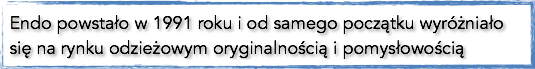 O ENDO
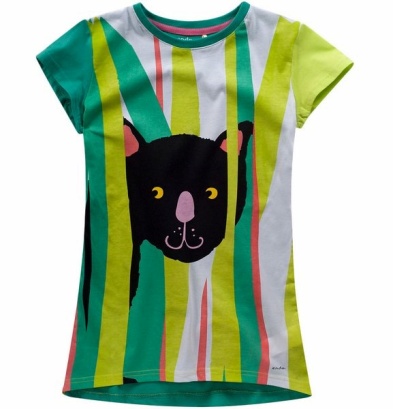 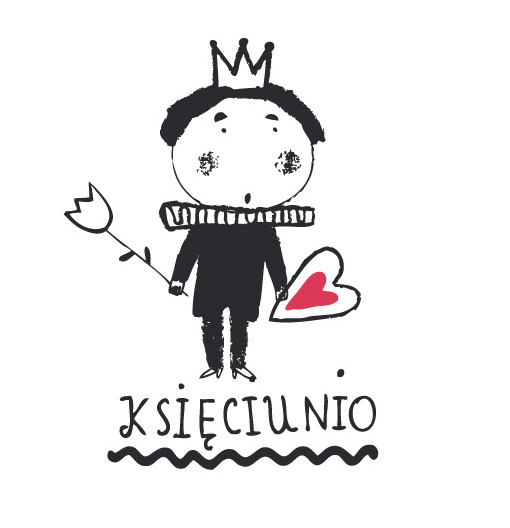 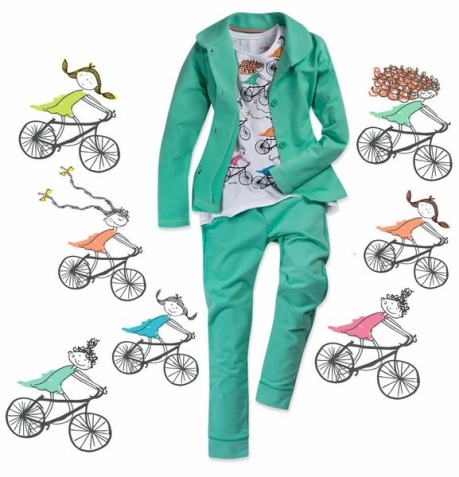 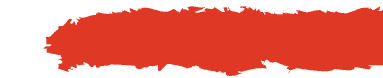 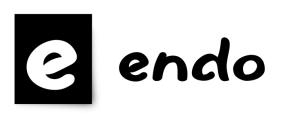 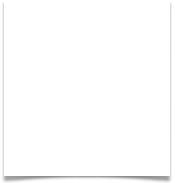 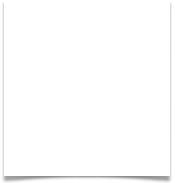 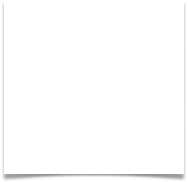 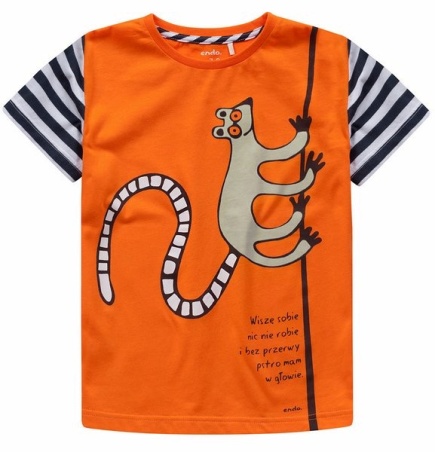 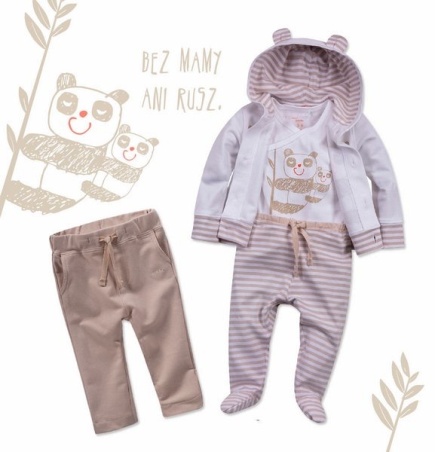 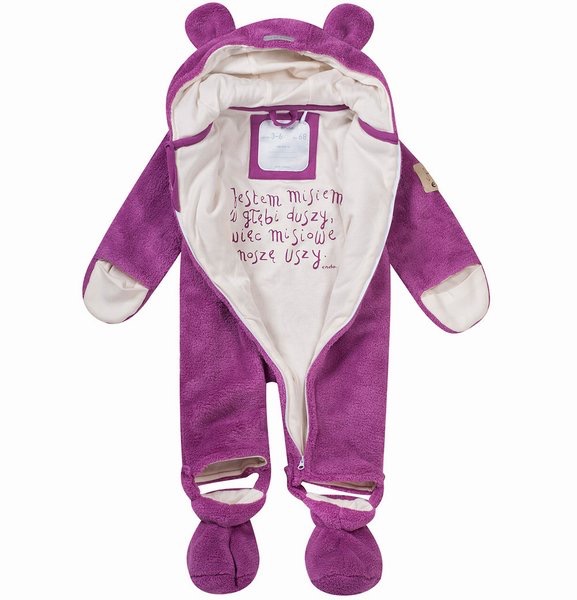 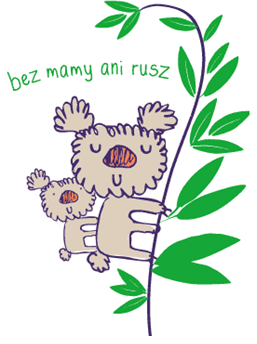 Co wyróżnia Endo?
O ENDO
Projekty plastyczne takich sław jak Jan Młodożeniec, prace młodych artystów (m.in. Anny Ładeckiej, Moniki Hanulak i Kacpra Dudka). 

  Endo jako pierwsze (i przez długi czas jedyne) w Polsce ozdabia swoje produkty napisami w języku polskim, pokazując tym samym, ile emocji i skojarzeń mogą budzić w dorosłych i dzieciach pomysłowe i zaskakujące gry słowne.

  Ubranka Endo szyte są  z bawełny i lnu, ozdabiane ekologicznymi nadrukami z farb wodnych, zachwycające prostym krojem i starannym wykonaniem.
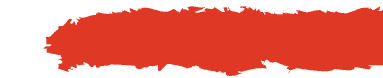 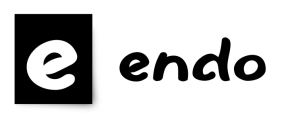 3
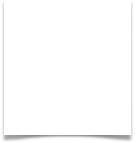 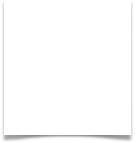 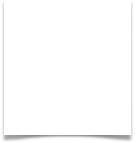 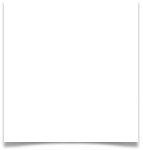 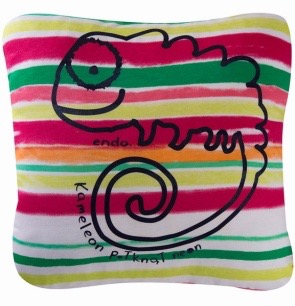 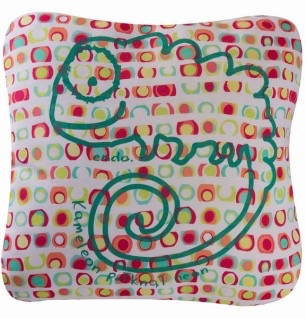 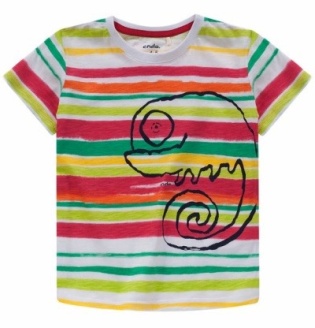 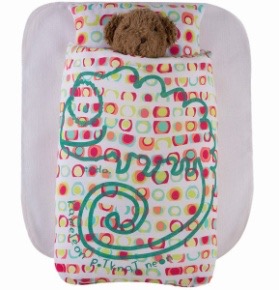 Kolekcje Endo łączą wszystkie grupy produktowe
O Endo
Grafiki na dzianinach dla dorosłych oraz zabawki Endo nawiązują do podobnych produktów z działu dziecięcego rozpoczynając  dialog pomiędzy tymi światami, wzajemnie ucząc i bawiąc.
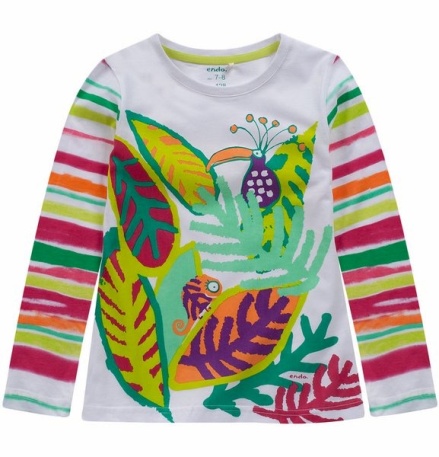 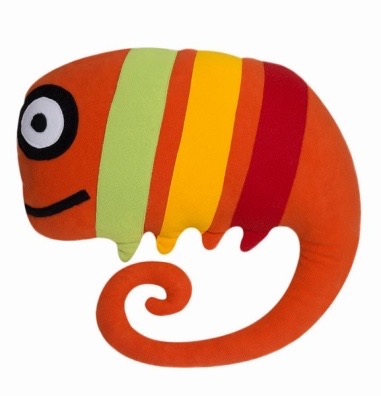 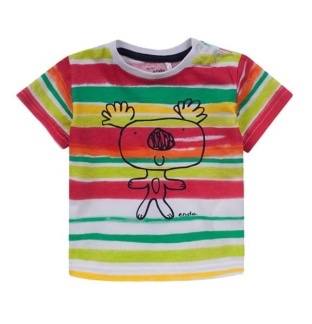 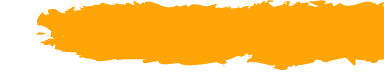 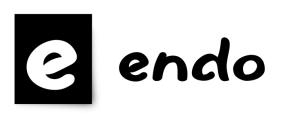 4
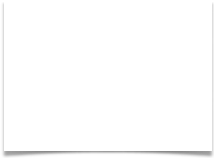 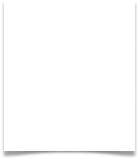 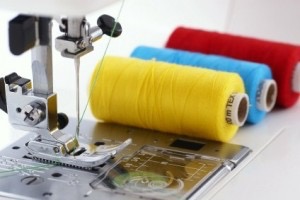 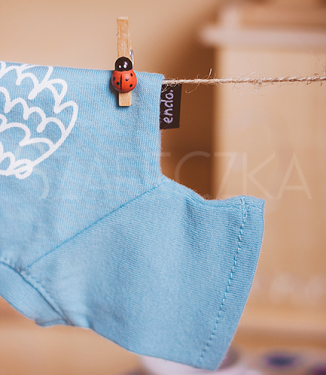 Priorytetem Endo, obok unikalnej koncepcji artystycznej, jest jakość detalu oraz wygoda i bezpieczeństwo najmłodszych
Jakość Endo
Endo stosuje wysokogatunkowe dzianiny, pozwalające skórze dziecka swobodnie oddychać.

  Ekologiczna, czesana bawełna gwarantuje wyjątkową miękkość i delikatność . 

  Odpowiednio dostosowane do tkanin ściegi podnoszą jakość użytkową wyrobu. Silikonowe tasiemki na łączeniach elementów zapobiegają rozchodzeniu się szwów.

  Ekologiczne nadruki wodne, które poddawane są badaniom w autoryzowanych laboratoriach.

  Hafty i naszywki zabezpieczone są tak, by nie podrażniały skóry dziecka.  Wszystkie dodatki metalowe (takie jak suwaki, zatrzaski, napy) produkowane są w bezpiecznej technologii – bez użycia niklu.
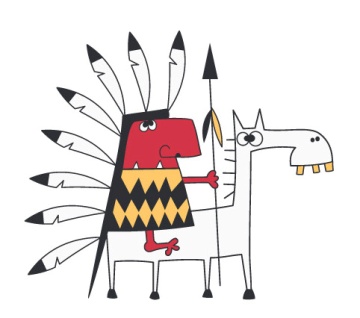 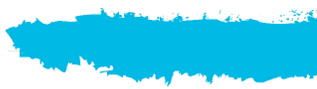 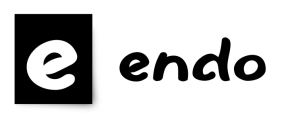 5
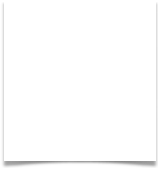 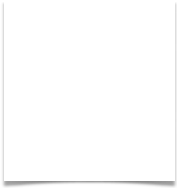 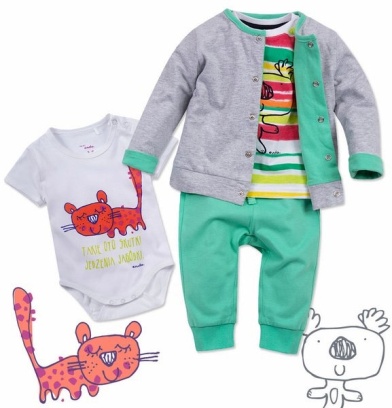 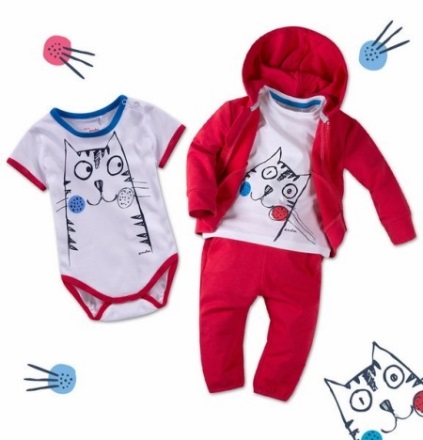 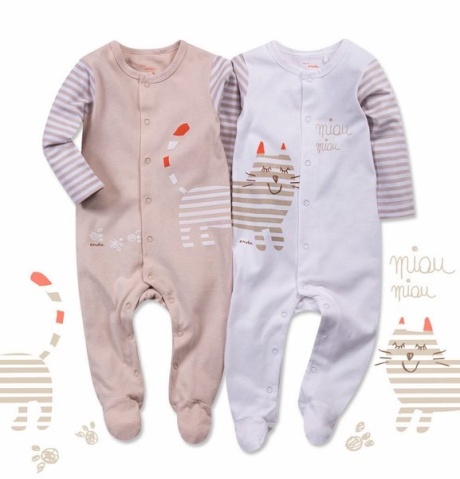 Co proponujemy?
Propozycja Endo
Endo ma obecnie w ofercie około 2600  produktów w sezonie czyli 5200 w  roku.  Wśród oferty są ubranka dla dzieci (0-11), ubrania dla dorosłych, a także akcesoria,  książki i  przytulanki dla dzieci. Jest też oczywiście dobrze znany wszystkim Miś Endo (Miś Endo został doceniony nawet przez Muzeum Narodowe w Warszawie i znalazł się jako jeden z eksponatów na organizowanej przez Muzeum wystawie bajek dawnym i współczesnych „Ale zabawki”. Miś był też na okładce książeczki publikowanej przy okazji wystawy).Endo prowadzi sprzedaż w obrębie UE.
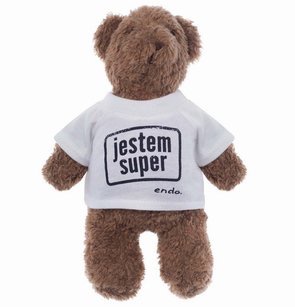 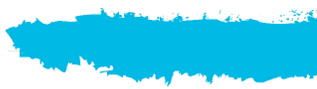 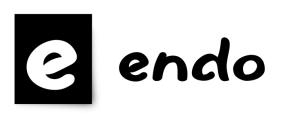 6
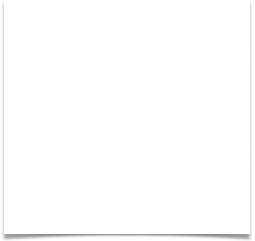 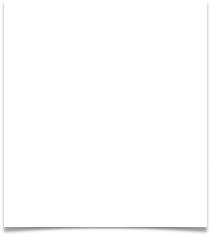 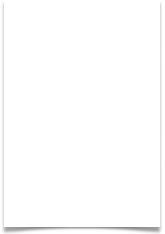 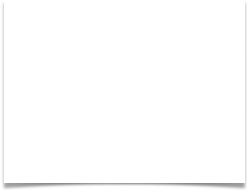 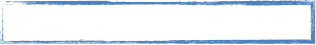 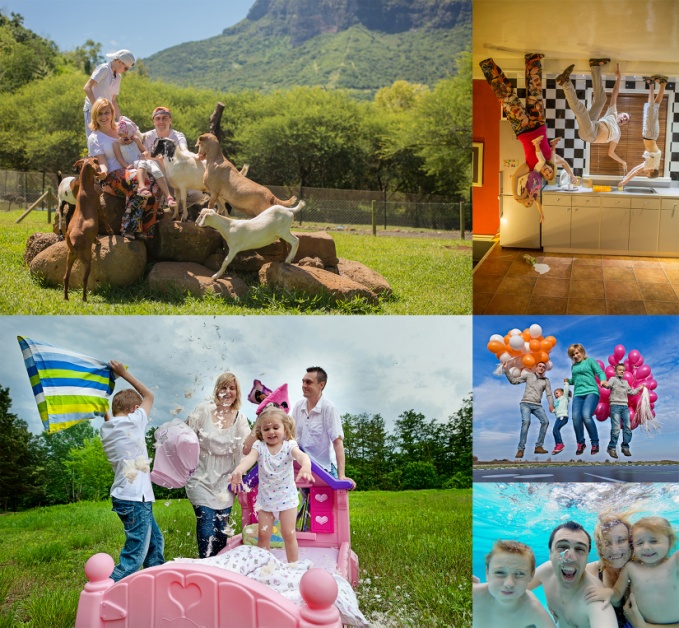 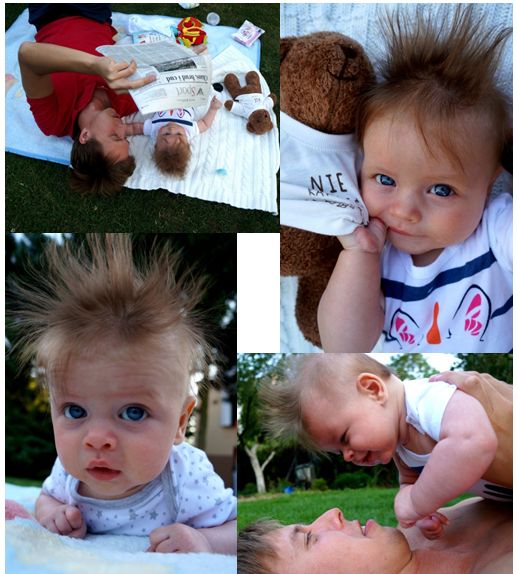 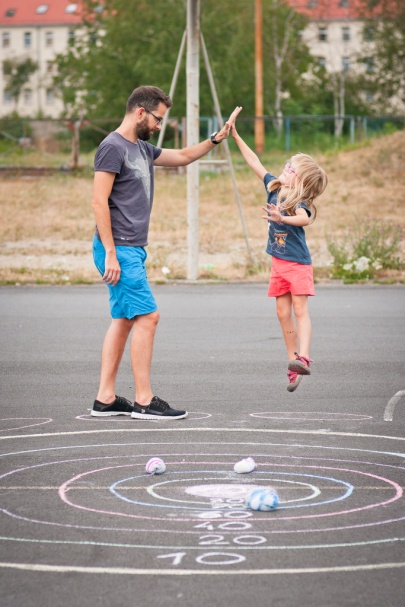 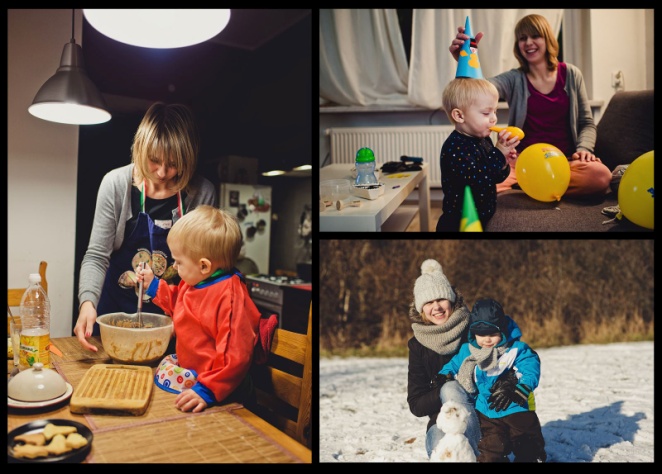 Za co nas kochają?
Społeczność Endo
Endo ma ponad 50 tysięcy fanów na Facebooku.Na organizowane przez Endo konkursy przychodzi średnio 500 zgłoszeń. Klienci lubią dzielić się z Endo swoimi osobistymi przeżyciami. Klienci cenią sobie Endo nie tylko za jakość i styl. Endo to także możliwość wyrażenia siebie, indywidualizm, odwaga, autentyczność.
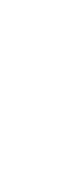 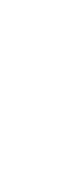 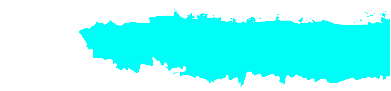 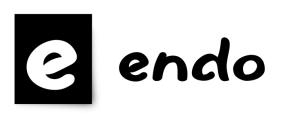 7
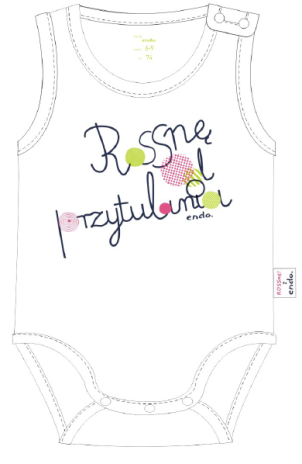 Zrealizowane projekty
Zaprojektowanie oraz produkcja prezentów w programie „Rossnę” dla sklepów Rossmnan

  Nagrody konkursowe dla Banku Pekao











  Produkcja t-shirtów i udział w ogólnopolskiej akcji  społecznej „Orzeł może” wraz z Gazetą Wyborczą i Polskim Radiem „Trójką”. 
  „Walczenie ze stereotypem Polaka ponuraka”.
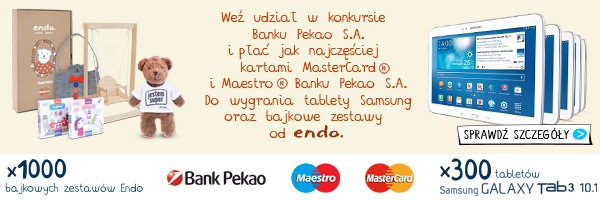 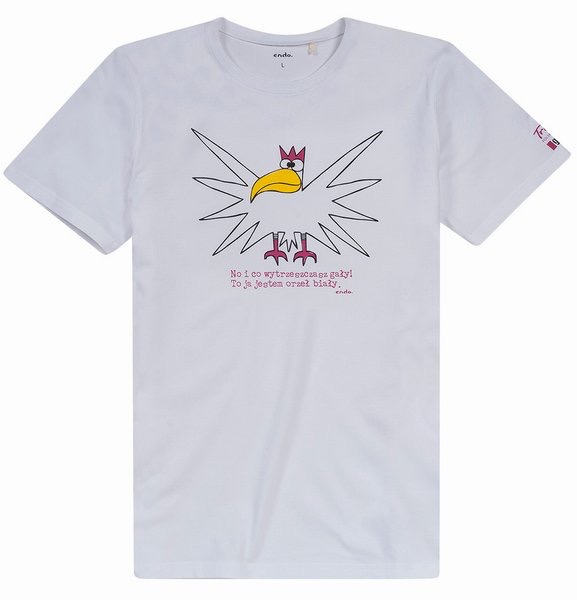 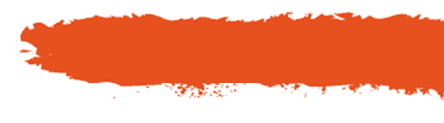 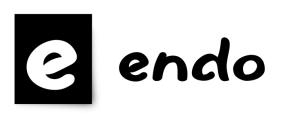 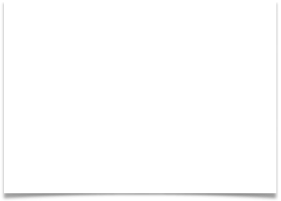 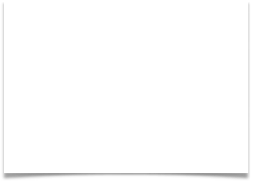 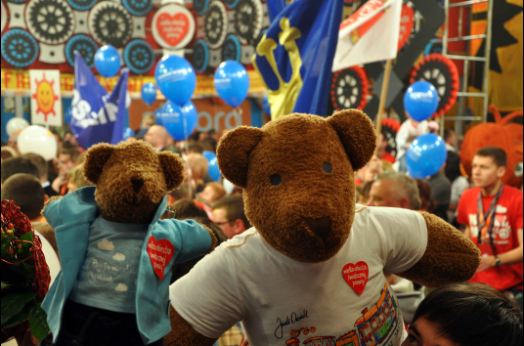 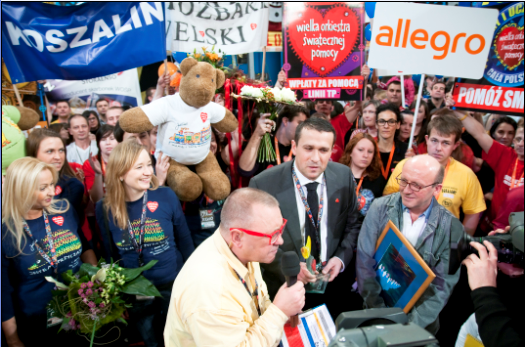 Zrealizowane projekty
Wsparcie dla Wielkiej Orkiestry       Świątecznej Pomocy

  Wsparcie dla Fundacji Spełnionych Marzeń
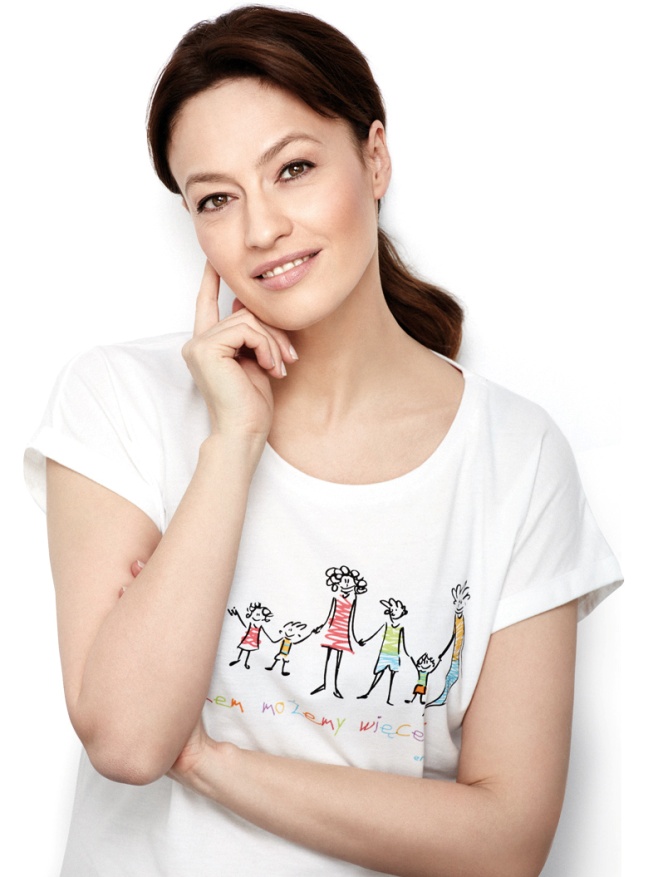 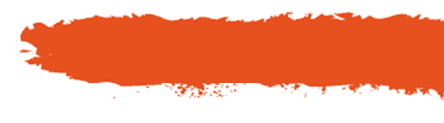 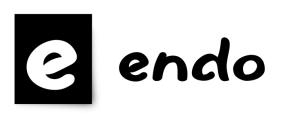 To jest Endo
Nie zmieniając swojego charakteru i unikalnego powszechnie rozpoznawalnego stylu, Endo rozwija się 
   i dojrzewa.  

  Marka otrzymuje liczne dowody sympatii: jest honorowana nagrodami za najlepszą jakość ubranek dla dzieci
   i niemowląt, otrzymuje certyfikaty i wyróżnienia od firm.

  Aż 99% Klientów chwali sklep i ubranka Endo i poleca go kolejnym, potencjalnym klientom.
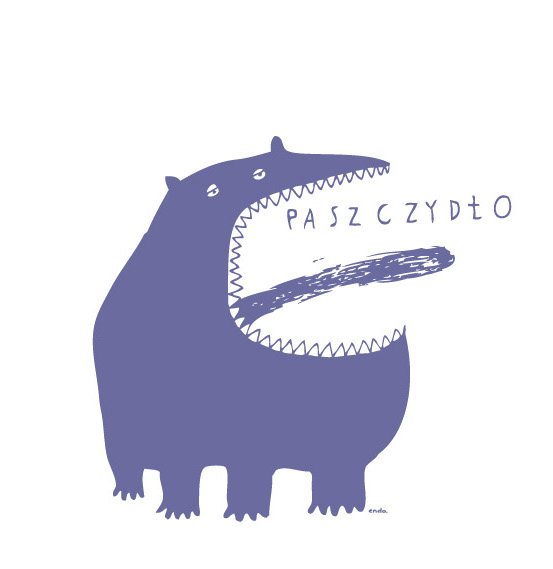 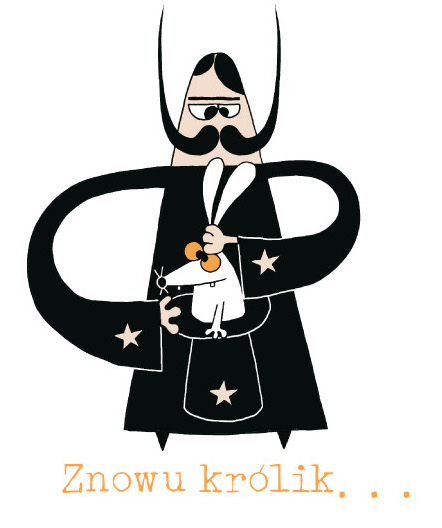 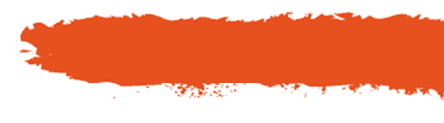 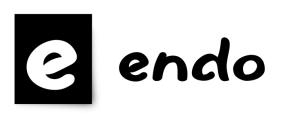 10
ZAPRASZAMY DO WSPÓŁPRACY 

WWW.ENDO.PL
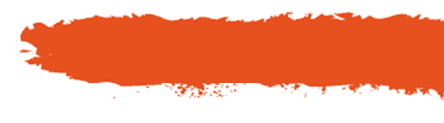 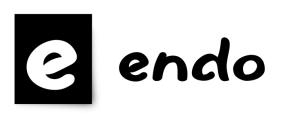